Draft 8  31 2023
Ladder and Stair Safety
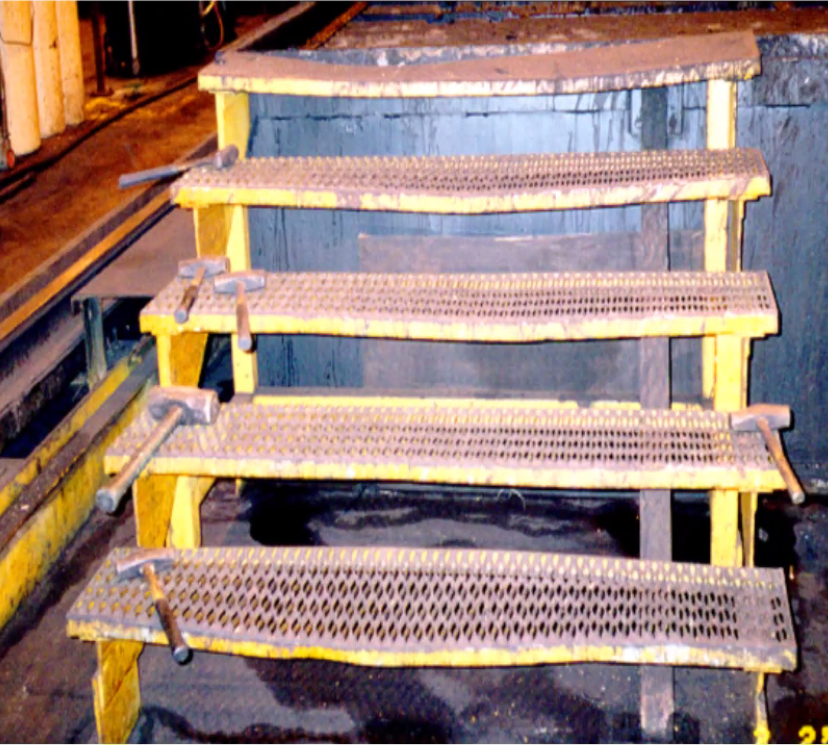 An orchard ladder
[Speaker Notes: Some data was complete. Some were not. Here is an example of an incomplete one. 

Accident 202601290 - Fall From Ladder  
Accident 202601290 -- Report ID: 0950633 -- Event Date: 01/31/2010 
Inspection: 313507899    Open: 03/10/2010    SIC: 7623    Upland Air  
 
No injury (no jurisdiction)  
 Inspection  Age Sex Degree Nature Occupation Construction 
1  313507899  Jeff Tomsett 
 54 M Fatality  Fracture  Machinery Maintenance Occupations]
2022
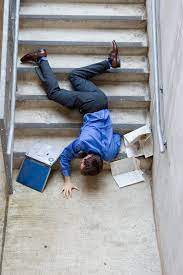 6 Stair Fatals and Dozens of falls. 
Cell Phones
Carrying Objects
Use Handrails 

Do you have a Tool Box Talk on these Three Issues?
May 2017
3
May 2022
May 2022
April 2019
April 2019
Transitions
Stairways
1926.1052(a)(6)&(7)
Free of nails
No slippery conditions
Stairways
1926.1052(b)(1)&(3)
Pan stairs filled 
Full length and depth
Obstructions
Stairways
1926.1052(c)(1)(i)-(iii)
Four or more risers
Stair rail 
Hand rail
Stairways
1926.1052(c)(3)(i)&(ii)
The height of stairrails shall be not less than 36 inches
Stairways
1926.1052(c)(4)(i)
Midrails are required
Stairways
1926.1052(c)(6)&(7)
Handrails 30-37 inches
If the top rail is both a stairrail and handrail then it is 36-37 inches
Stairways
1926.1052(c)(8)
Smooth rails
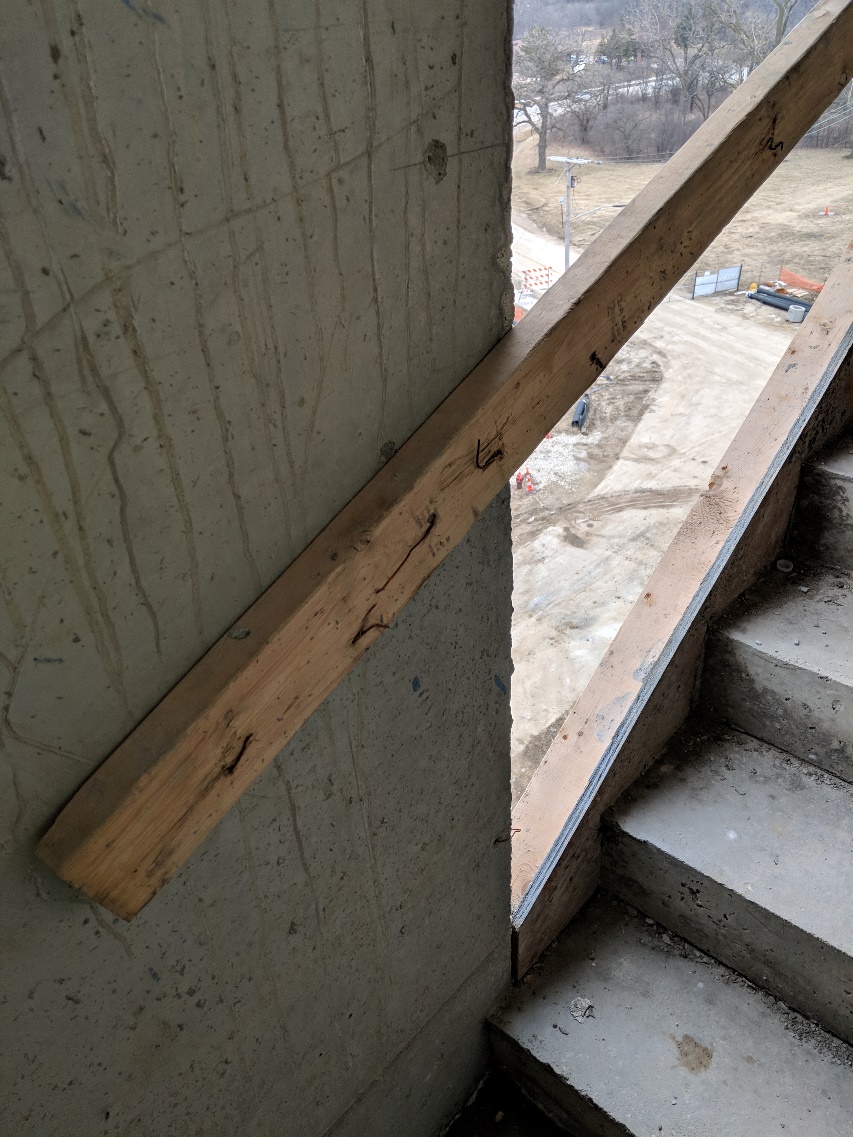 Stairways
1926.1052(c)(8)
Handrails that will not be a permanent part of the structure being built shall have a minimum clearance of 3 inches between the handrail and walls,
Stairways
1926.1052(c)(12)
Stairway landings have guardrails
Crossovers
Manny Commercial solutions are available.
Questions